Mu2E Septa Fluorinert (FC-40) Feedthrough Preliminary Flow Modeling
Abhishek Deshpande (Dez)
Update
March 12, 2018
Overview
Geometry
Inlet and outlet in the same plane (Horizontal inlet)
Inlet and outlet in different planes (Vertical inlet)
Flow model details
Results
Geometry modified
Fluid gap reduced to 0.5 In.
Velocity profiles for the modified geometry
Geometry modified
An annular tube section is placed in the shell
Velocity profiles in the inner shell section
Conclusions
Future work
2
A. Deshpande | Mu2E Septa (FC-40) Feedthrough Preliminary Flow Modeling
3/14/2018
Geometry: Inlet and outlet in the same plane
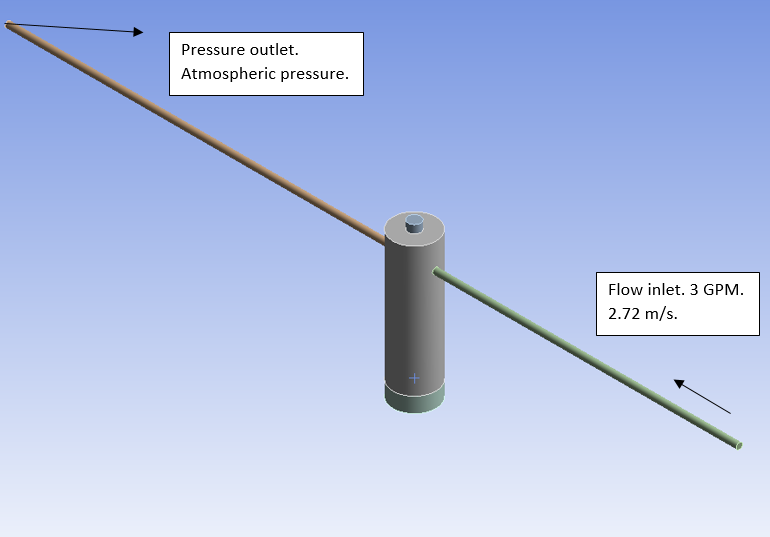 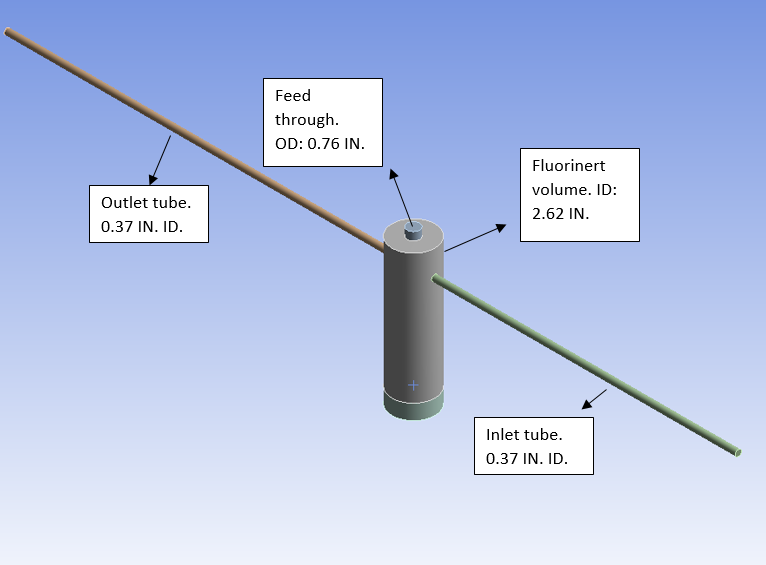 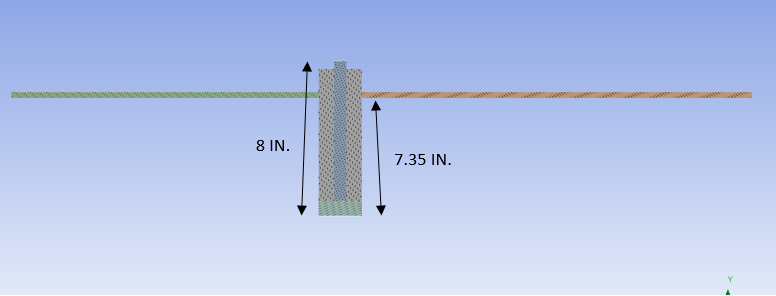 3
A. Deshpande | Mu2E Septa (FC-40) Feedthrough Preliminary Flow Modeling
3/14/2018
Geometry: Inlet and outlet in different planes
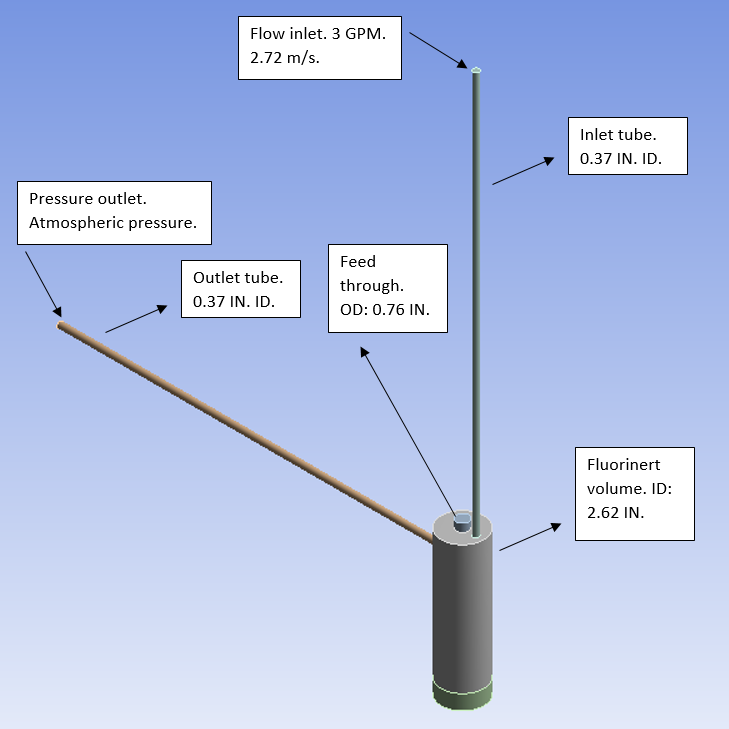 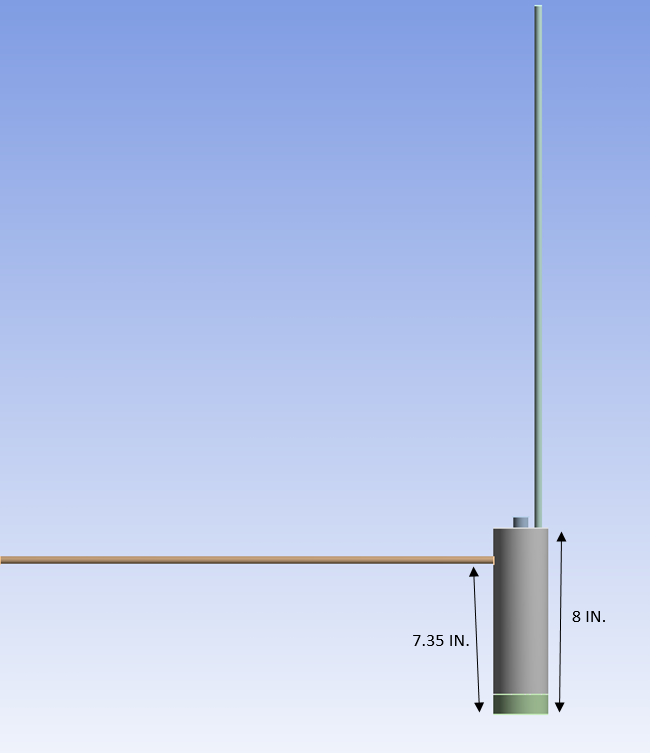 A. Deshpande | Mu2E Septa (FC-40) Feedthrough Preliminary Flow Modeling
4
3/14/2018
Flow model details
ANSYS CFX was used to model the flow.
Transient simulation:
Total time: 4 s.
Time step: 0.01 s.
Turbulence model: k-epsilon.
Isothermal solids and fluids. 25 Deg.C.
Grid independent solution simulated.
FC-40 properties used.
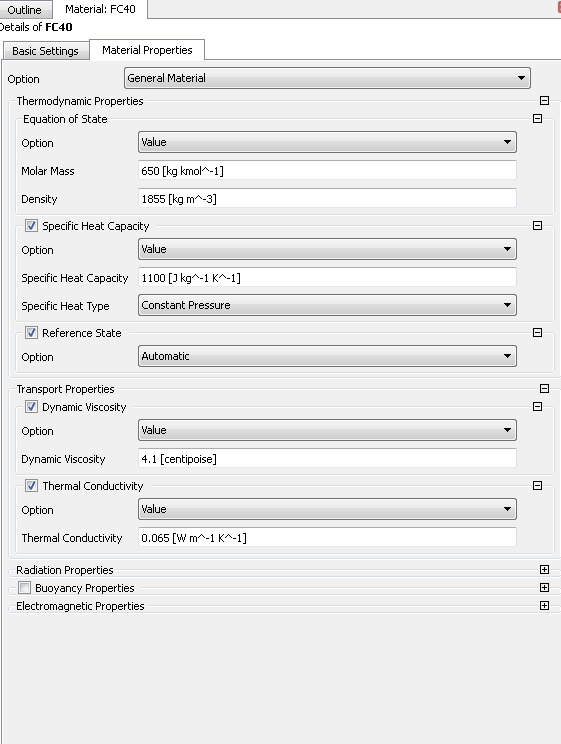 A. Deshpande | Mu2E Septa (FC-40) Feedthrough Preliminary Flow Modeling
5
3/14/2018
Results
Mid-plane vertical component velocity contour
Mid-plane vertical component velocity contour
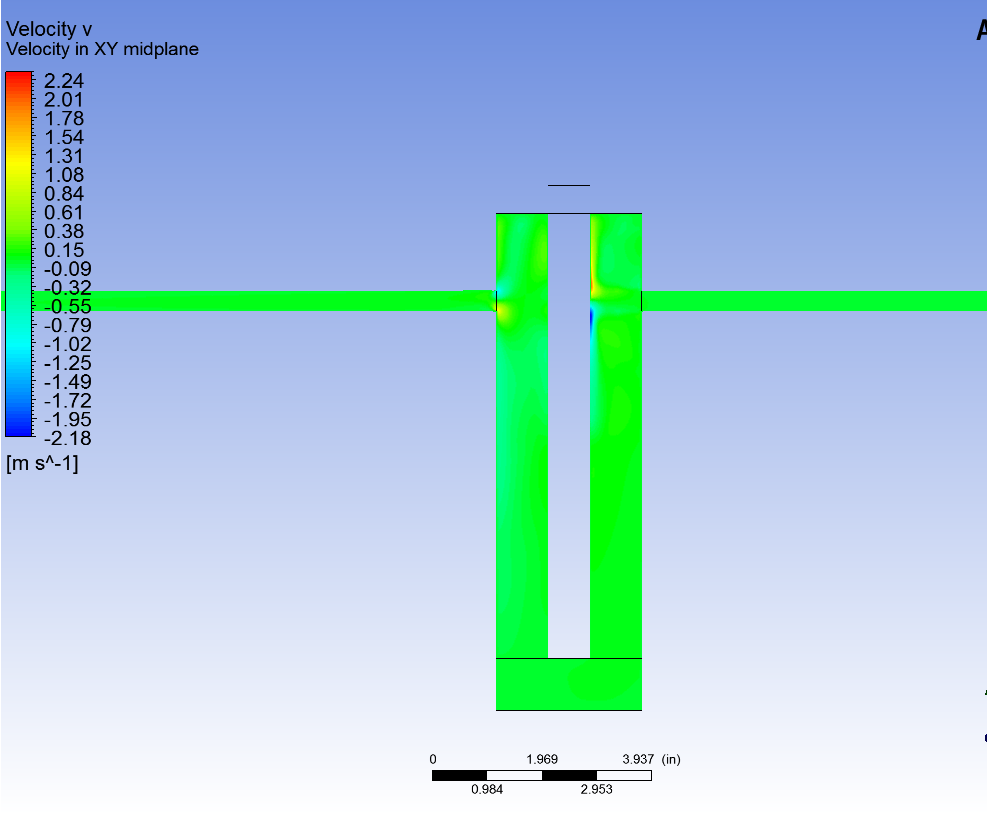 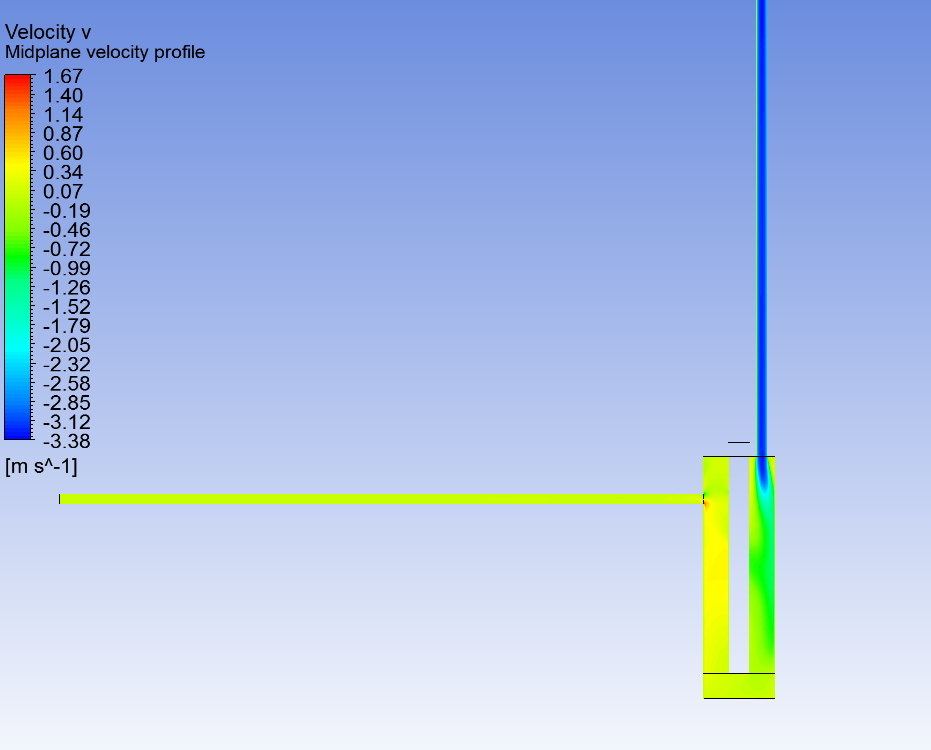 6
A. Deshpande | Mu2E Septa (FC-40) Feedthrough Preliminary Flow Modeling
3/14/2018
Results
7
A. Deshpande | Mu2E Septa (FC-40) Feedthrough Preliminary Flow Modeling
3/14/2018
Results: Animation (Hover over and click play)
8
A. Deshpande | Mu2E Septa (FC-40) Feedthrough Preliminary Flow Modeling
3/14/2018
Results: Animation (Hover over and click play)
9
A. Deshpande | Mu2E Septa (FC-40) Feedthrough Preliminary Flow Modeling
3/14/2018
Results: Animation (Hover over and click play)
10
A. Deshpande | Mu2E Septa (FC-40) Feedthrough Preliminary Flow Modeling
3/14/2018
Modified design
Following design changes were made to the geometry:
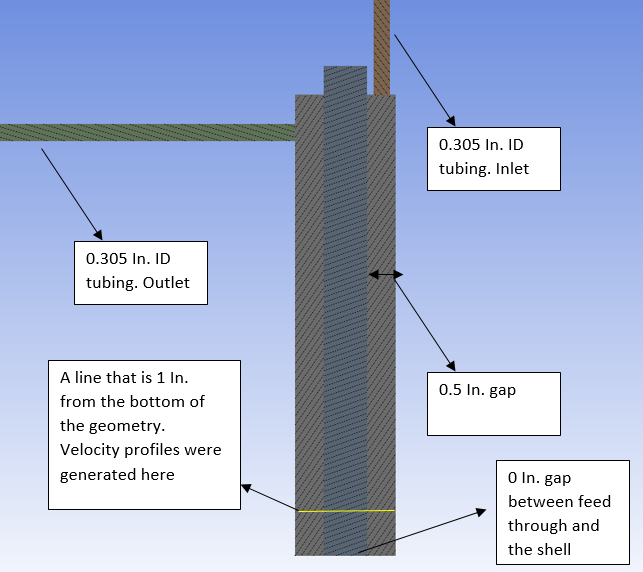 A transient simulation was generated with a total time of 40 Sec.
11
A. Deshpande | Mu2E Septa (FC-40) Feedthrough Preliminary Flow Modeling
3/14/2018
Velocity profiles
12
A. Deshpande | Mu2E Septa (FC-40) Feedthrough Preliminary Flow Modeling
3/14/2018
Velocity profiles
13
A. Deshpande | Mu2E Septa (FC-40) Feedthrough Preliminary Flow Modeling
3/14/2018
Velocity profiles
14
A. Deshpande | Mu2E Septa (FC-40) Feedthrough Preliminary Flow Modeling
3/14/2018
V velocity animation (Hover over and click play)
15
A. Deshpande | Mu2E Septa (FC-40) Feedthrough Preliminary Flow Modeling
3/14/2018
Geometry modified: An annular tube section is placed in the shell
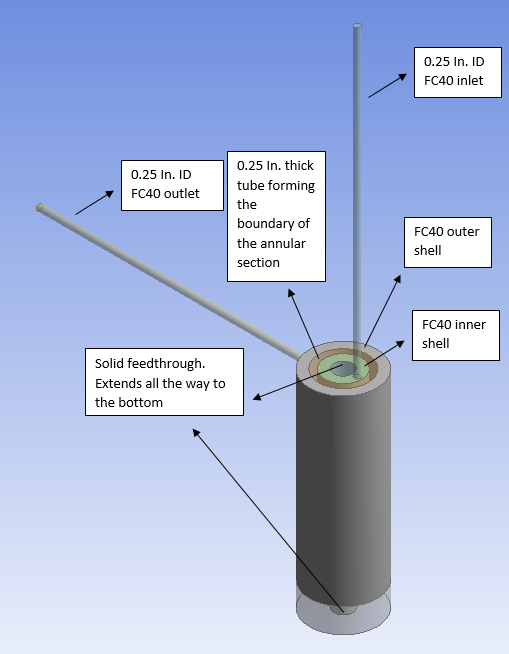 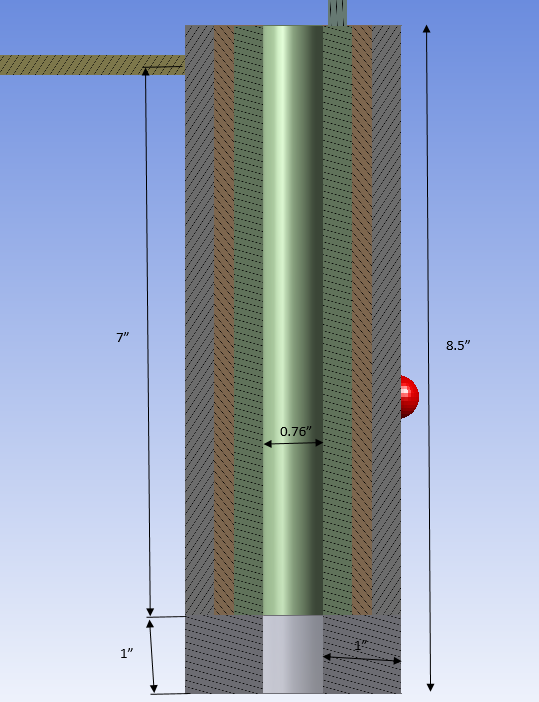 16
A. Deshpande | Mu2E Septa (FC-40) Feedthrough Preliminary Flow Modeling
3/14/2018
Geometry modified: Flow path
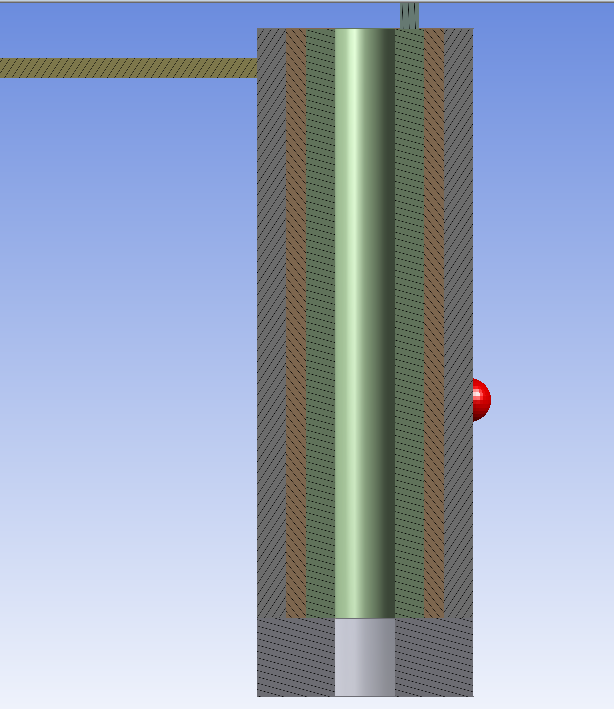 17
A. Deshpande | Mu2E Septa (FC-40) Feedthrough Preliminary Flow Modeling
3/14/2018
Velocity profiles in the inner shell section
18
A. Deshpande | Mu2E Septa (FC-40) Feedthrough Preliminary Flow Modeling
3/14/2018
Geometry modified: An annular tube section is placed in the shell and two inlets are added
A geometry was made with two 0.25 In. ID inlets
The inlets are symmetric about the axis of the feedthrough
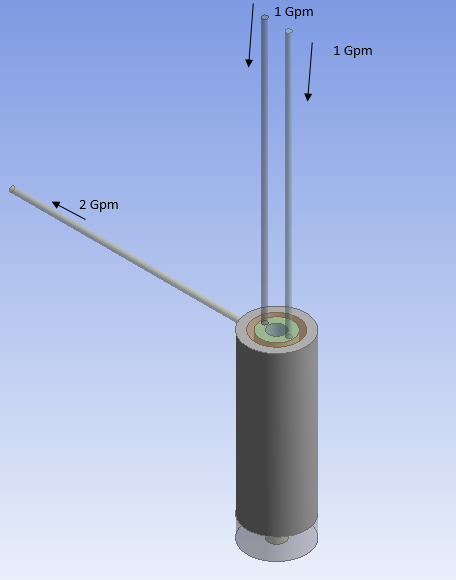 19
A. Deshpande | Mu2E Septa (FC-40) Feedthrough Preliminary Flow Modeling
3/14/2018
Velocity profiles in the inner shell section
20
A. Deshpande | Mu2E Septa (FC-40) Feedthrough Preliminary Flow Modeling
3/14/2018
Pressure drop through the geometry
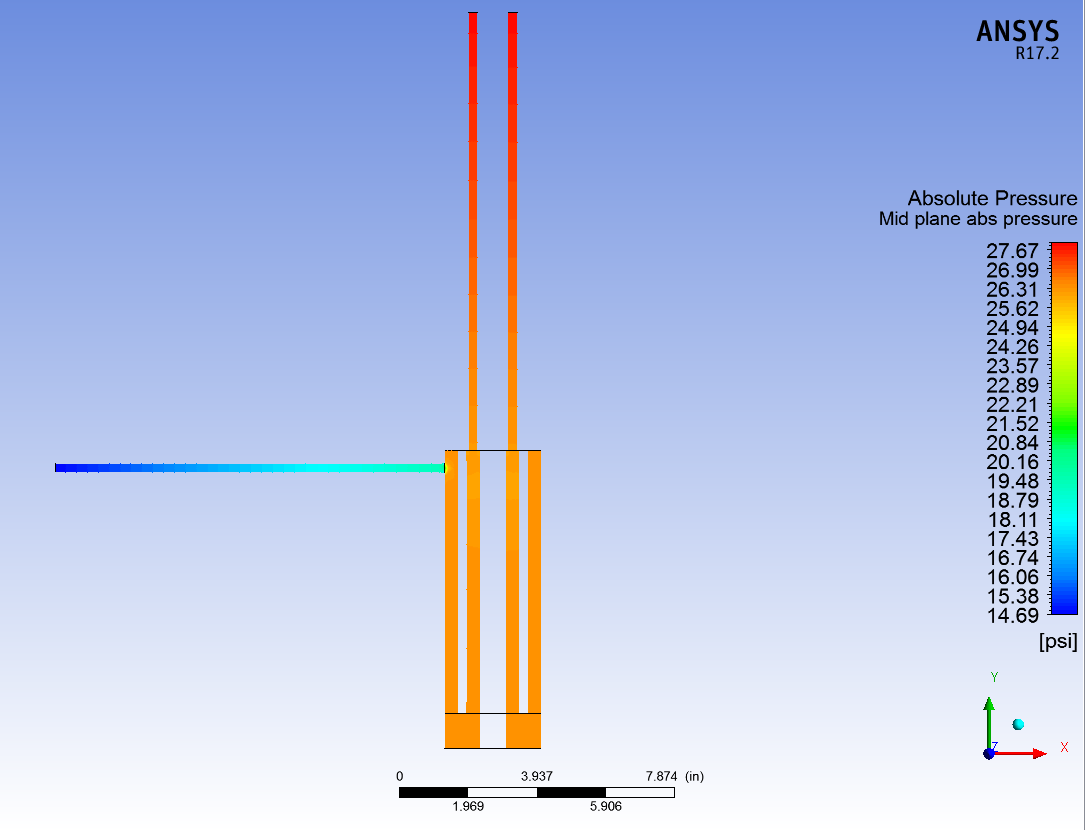 For a total flow of 2 Gpm through the geometry (1 Gpm per inlet), the pressure drop is 12.98 Psid.
21
A. Deshpande | Mu2E Septa (FC-40) Feedthrough Preliminary Flow Modeling
3/14/2018
Animation (Hover over and click play)
1 Gpm through one top inlet
1 Gpm through each inlet
22
A. Deshpande | Mu2E Septa (FC-40) Feedthrough Preliminary Flow Modeling
3/14/2018
Results
Enhanced flow along the feedthrough in the model with vertical inlet.
Reversing flow predicted along the feedthrough in the model where the inlet and outlet were in the same plane.
With no gap between the feedthrough and the shell, the Y velocities observed in the region of interest are very low. On the order of 0.04 m/s.
Annular geometry with two inlets at the top results in highest velocity (~0.25 m/s (0.82 ft/s) and more symmetric velocity profiles in the bottom portion of the geometry.
Future iterations:
Increase the length of the annulus region
Add one more inlet?
23
A. Deshpande | Mu2E Septa (FC-40) Feedthrough Preliminary Flow Modeling
3/14/2018
Future work: Adding more detail to the geometry
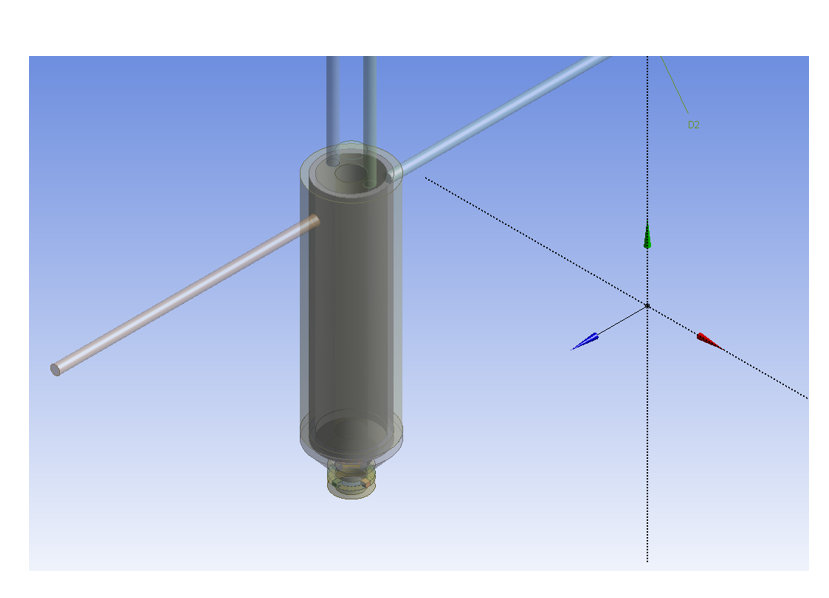 Inlets
Outlet
Outlet
24
A. Deshpande | Mu2E Septa (FC-40) Feedthrough Preliminary Flow Modeling
3/14/2018
Future work: Adding more detail to the geometry
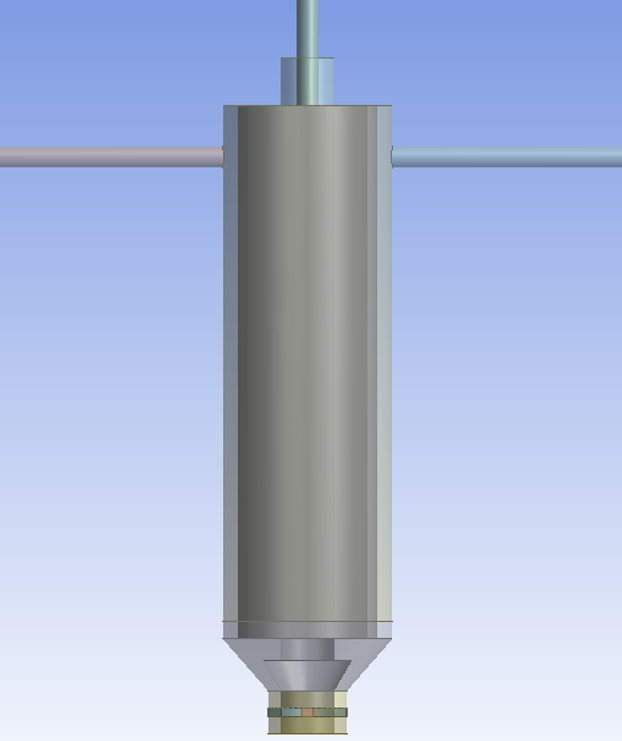 Feedthrough
Annulus
Outer shell
Need efficient circulation in this region
Feedthrough
25
A. Deshpande | Mu2E Septa (FC-40) Feedthrough Preliminary Flow Modeling
3/14/2018
Future work: Desired flow pattern
Outlet
Inlet
Inlet
Outlet
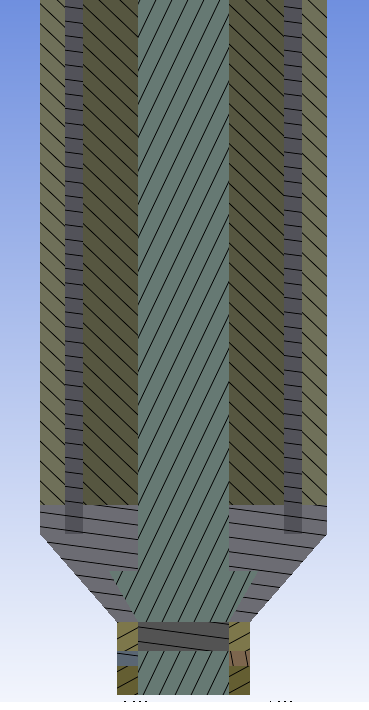 26
A. Deshpande | Mu2E Septa (FC-40) Feedthrough Preliminary Flow Modeling
3/14/2018